毕业答辩PPT模板
答辩人：PPT818
指导老师：PPT818
20X6.4.27
研究方法
研究背景
2
1
Research Mothed
Research Background
目录
研究成果
研究过程
4
3
CONTENTS
Research Results
Research Process
结论建议
5
Conclusions & Suggestions
研究背景
Research Background
选题背景
Research Background
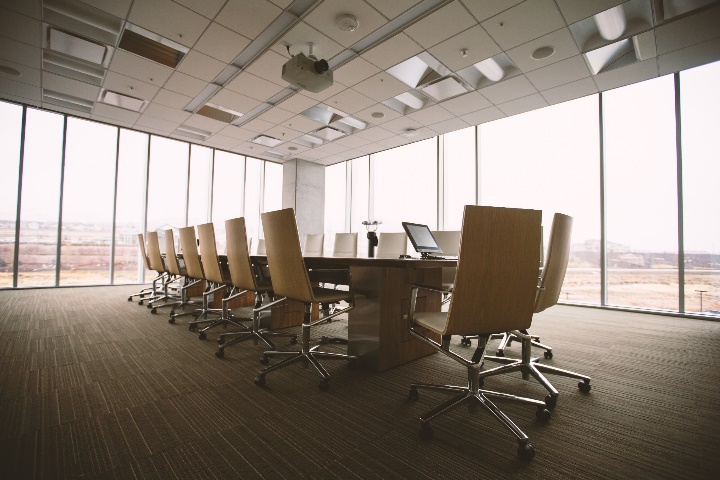 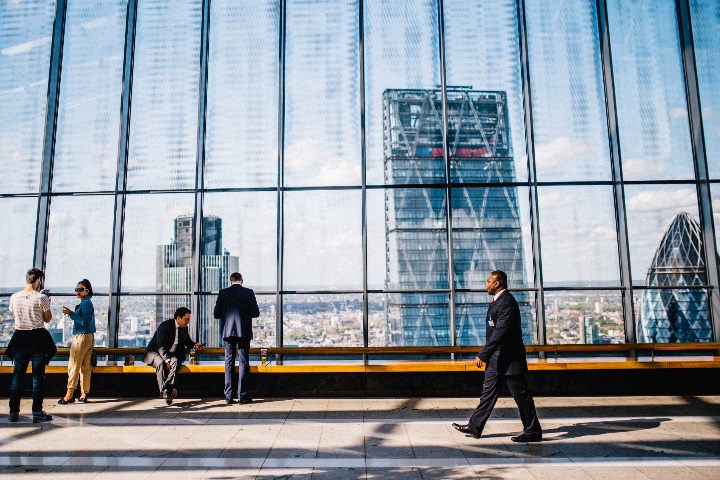 2
1
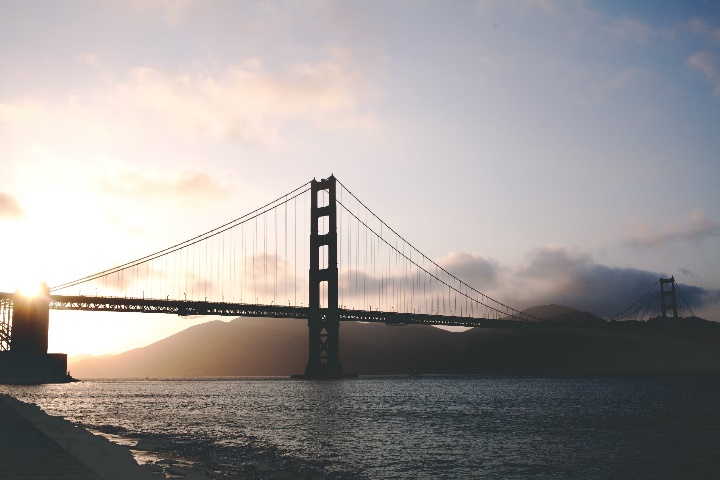 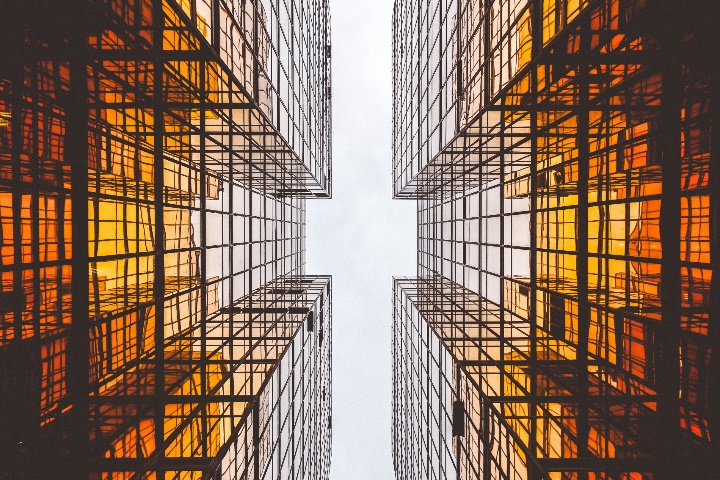 点击添加照片文字性说明
点击添加照片文字性说明
2
1
Add your text here please
Add your text here please
上海爱广告有限公司是中国第一家精品PPT设计机构拥有顶尖的PPT设计团队坚持精益求精
上海爱广告有限公司是中国第一家精品PPT设计机构拥有顶尖的PPT设计团队坚持精益求精
4
3
点击添加照片文字性说明
点击添加照片文字性说明
3
4
Add your text here please
Add your text here please
上海爱广告有限公司是中国第一家精品PPT设计机构拥有顶尖的PPT设计团队坚持精益求精
上海爱广告有限公司是中国第一家精品PPT设计机构拥有顶尖的PPT设计团队坚持精益求精
研究意义
Meaning Of The Research
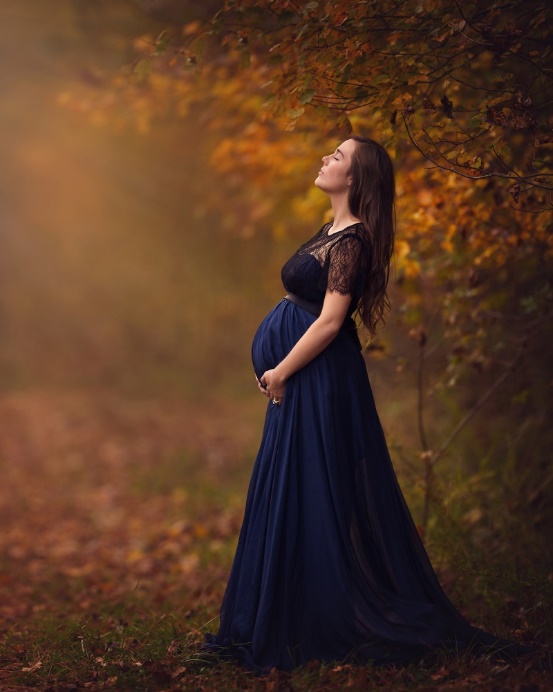 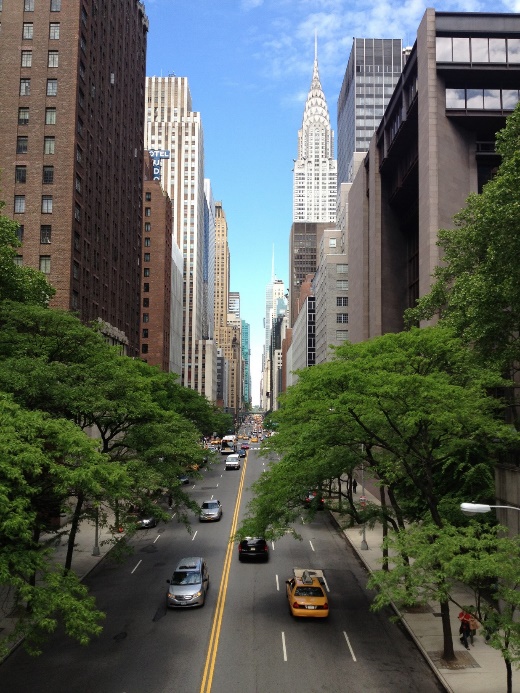 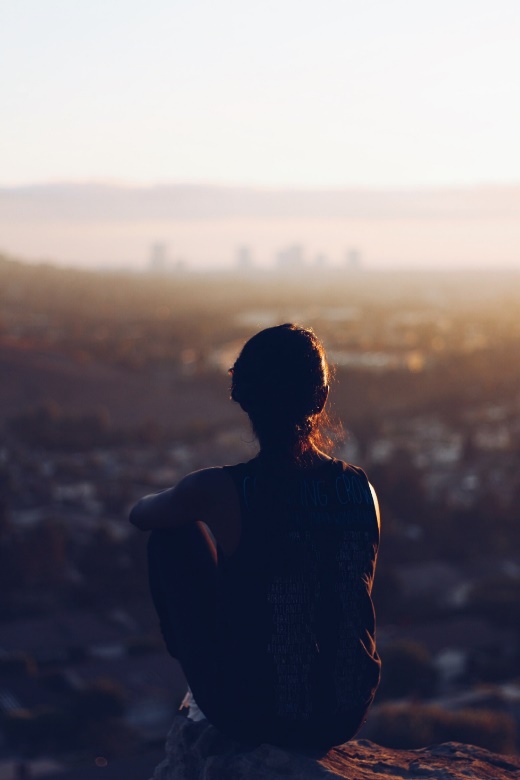 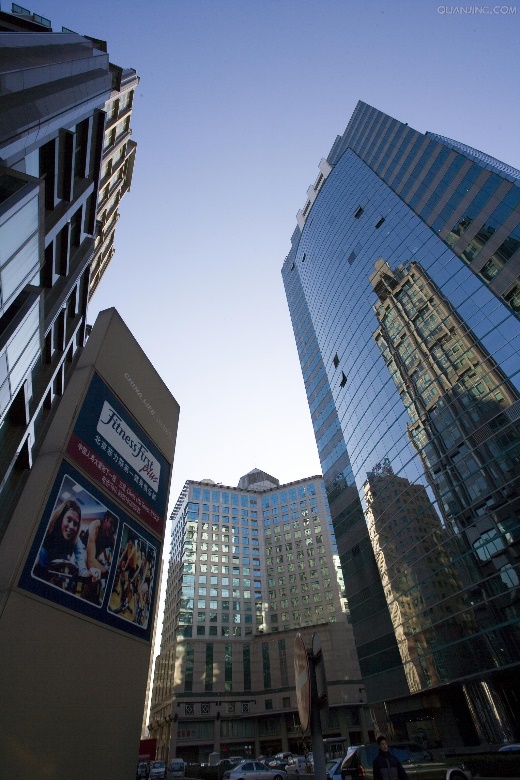 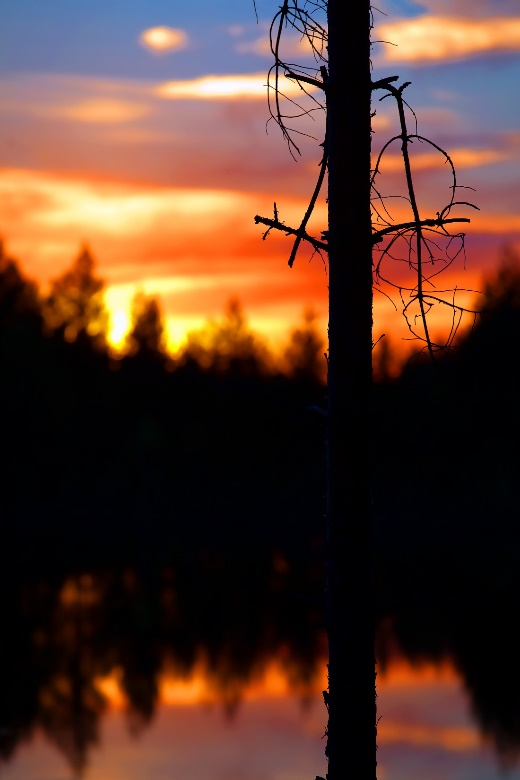 点击添加文字
点击添加文字
点击添加文字
点击添加文字
点击添加文字
Add your text here
Add your text here
Add your text here
Add your text here
Add your text here
上海爱广告有限公司是中国第一家精品PPT设计机构拥有顶尖的PPT设计团队坚持精益求精
上海爱广告有限公司是中国第一家精品PPT设计机构拥有顶尖的PPT设计团队坚持精益求精
上海爱广告有限公司是中国第一家精品PPT设计机构拥有顶尖的PPT设计团队坚持精益求精
上海爱广告有限公司是中国第一家精品PPT设计机构拥有顶尖的PPT设计团队坚持精益求精
上海爱广告有限公司是中国第一家精品PPT设计机构拥有顶尖的PPT设计团队坚持精益求精
研究方法
Research Mothed
总体思路
Train Of Thought
点击添加文字
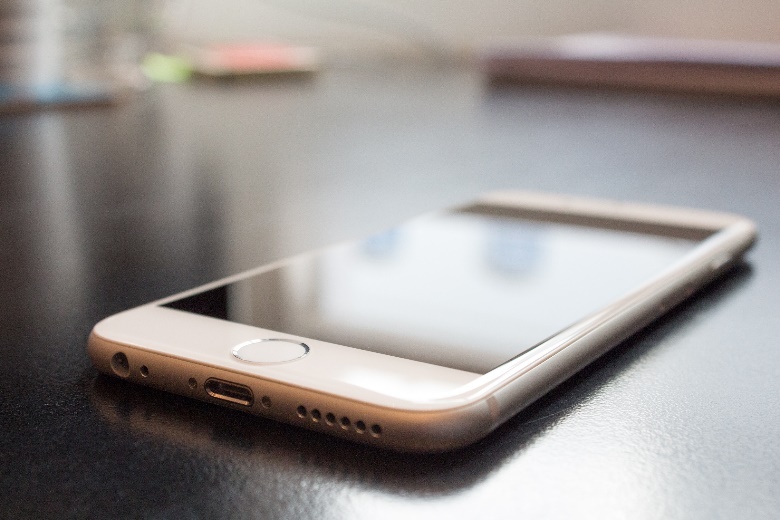 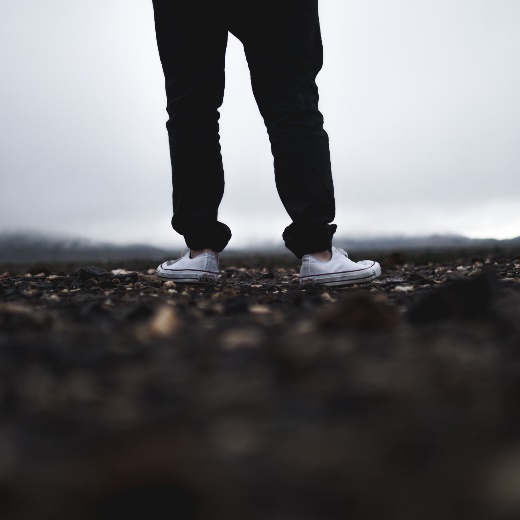 上海爱广告有限公司是中国第一家精品PPT设计机构拥有顶尖的PPT设计团队坚持精益求精
点击添加文字
上海爱广告有限公司是中国第一家精品PPT设计机构拥有顶尖的PPT设计团队坚持精益求精
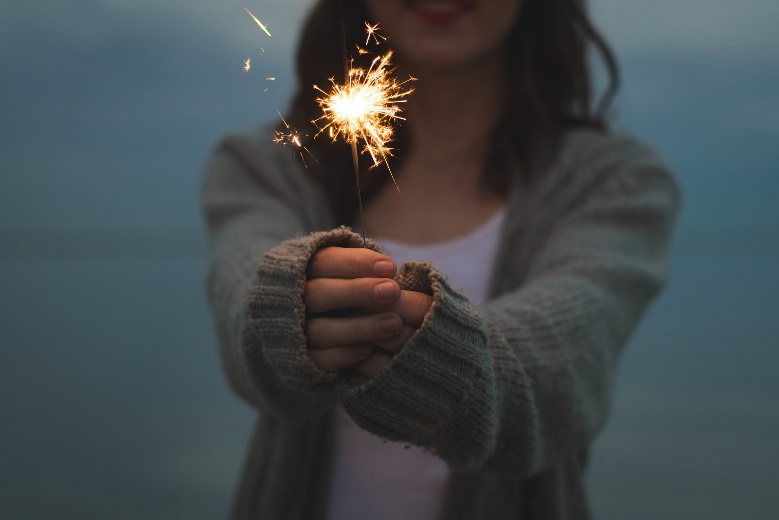 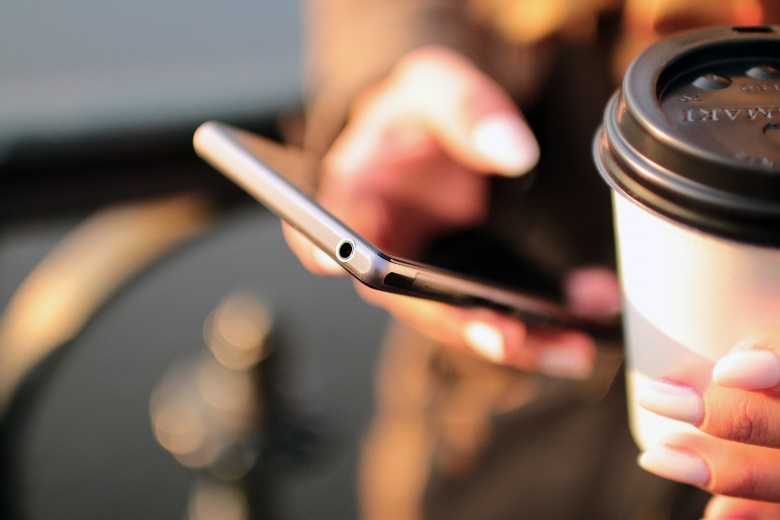 点击添加文字
上海爱广告有限公司是中国第一家精品PPT设计机构拥有顶尖的PPT设计团队坚持精益求精
点击添加文字
上海爱广告有限公司是中国第一家精品PPT设计机构拥有顶尖的PPT设计团队坚持精益求精
理论基础
The Basis Of The Theory
点击添加标题
上海爱广告有限公司是中国第一家精品PPT设计机构拥有顶尖的PPT设计团队坚持精益求精
上海爱广告有限公司是中国第一家精品PPT设计机构拥有顶尖的PPT设计团队坚持精益求精
点击添加文字说明
点击添加文字说明
上海爱广告有限公司是中国第一家精品PPT设计机构拥有顶尖的PPT设计团队坚持精益求精
上海爱广告有限公司是中国第一家精品PPT设计机构拥有顶尖的PPT设计团队坚持精益求精
点击添加文字说明
点击添加文字说明
上海爱广告有限公司是中国第一家精品PPT设计机构拥有顶尖的PPT设计团队坚持精益求精
上海爱广告有限公司是中国第一家精品PPT设计机构拥有顶尖的PPT设计团队坚持精益求精
具体方法
Concrete Methods
点击添加文字说明
点击添加文字说明
上海爱广告有限公司是中国第一家精品PPT设计机构拥有顶尖的PPT设计团队坚持精益求精
上海爱广告有限公司是中国第一家精品PPT设计机构拥有顶尖的PPT设计团队坚持精益求精
点击添加文字说明
点击添加文字说明
上海爱广告有限公司是中国第一家精品PPT设计机构拥有顶尖的PPT设计团队坚持精益求精
上海爱广告有限公司是中国第一家精品PPT设计机构拥有顶尖的PPT设计团队坚持精益求精
研究过程
Research Process
实践难点
Working difficulties
点击添加文字说明
点击添加文字说明
上海爱广告有限公司是中国第一家精品PPT设计机构拥有顶尖的PPT设计团队坚持精益求精
上海爱广告有限公司是中国第一家精品PPT设计机构拥有顶尖的PPT设计团队坚持精益求精
点击添加文字说明
点击添加文字说明
上海爱广告有限公司是中国第一家精品PPT设计机构拥有顶尖的PPT设计团队坚持精益求精
上海爱广告有限公司是中国第一家精品PPT设计机构拥有顶尖的PPT设计团队坚持精益求精
实践难点
Working difficulties
点击添加标题
点击添加标题
点击添加标题
点击添加标题
上海爱广告有限公司是中国第一家精品PPT设计机构拥有顶尖的PPT设计团队坚持精益求精
上海爱广告有限公司是中国第一家精品PPT设计机构拥有顶尖的PPT设计团队坚持精益求精
上海爱广告有限公司是中国第一家精品PPT设计机构拥有顶尖的PPT设计团队坚持精益求精
上海爱广告有限公司是中国第一家精品PPT设计机构拥有顶尖的PPT设计团队坚持精益求精
解决方案
Working Solutions
点击添加文字说明
点击添加文字说明
上海爱广告有限公司是中国第一家精品PPT设计机构拥有顶尖的PPT设计团队坚持精益求精
上海爱广告有限公司是中国第一家精品PPT设计机构拥有顶尖的PPT设计团队坚持精益求精
点击添加文字说明
点击添加文字说明
上海爱广告有限公司是中国第一家精品PPT设计机构拥有顶尖的PPT设计团队坚持精益求精
上海爱广告有限公司是中国第一家精品PPT设计机构拥有顶尖的PPT设计团队坚持精益求精
解决方案
Working Solutions
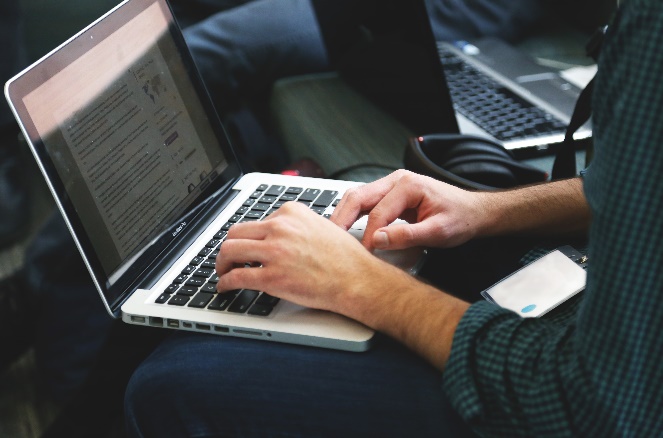 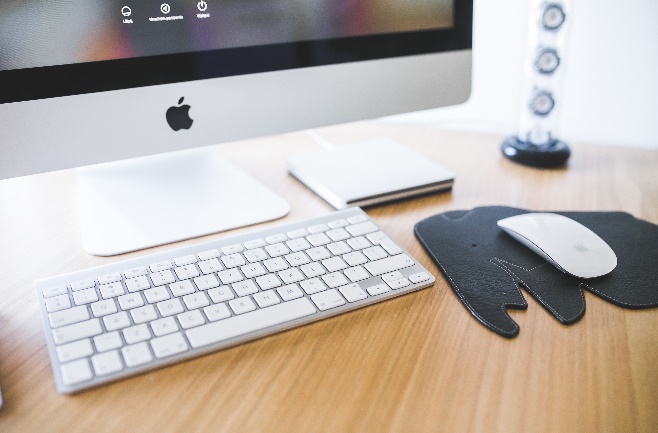 点击添加文字性说明
上海爱广告有限公司是中国第一家精品PPT设计机构拥有顶尖的PPT设计团队坚持精益求精上海爱广告有限公司是中国第一家精品PPT设计机构拥有顶尖的PPT设计团队坚持精益求精上海爱广告有限公司是中国第一家精品PPT设计机构拥有顶尖的PPT设计团队坚持精益求精
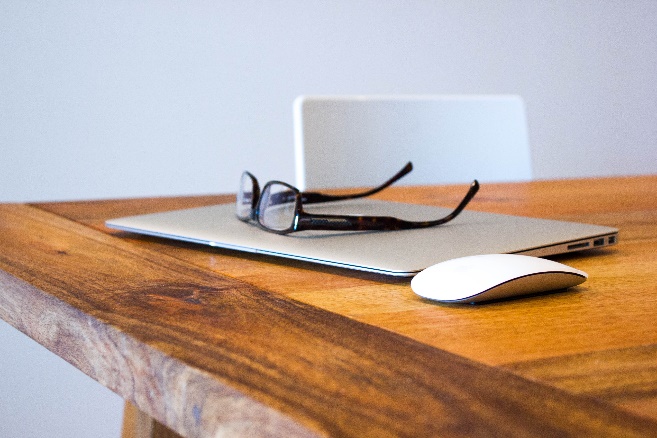 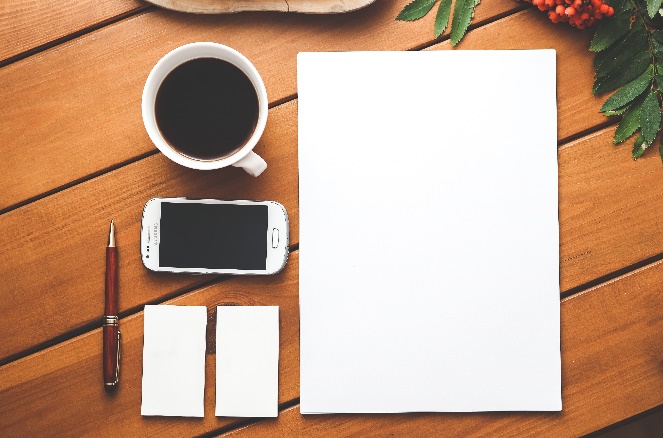 点击添加文字性说明
上海爱广告有限公司是中国第一家精品PPT设计机构拥有顶尖的PPT设计团队坚持精益求精上海爱广告有限公司是中国第一家精品PPT设计机构拥有顶尖的PPT设计团队坚持精益求精上海爱广告有限公司是中国第一家精品PPT设计机构拥有顶尖的PPT设计团队坚持精益求精
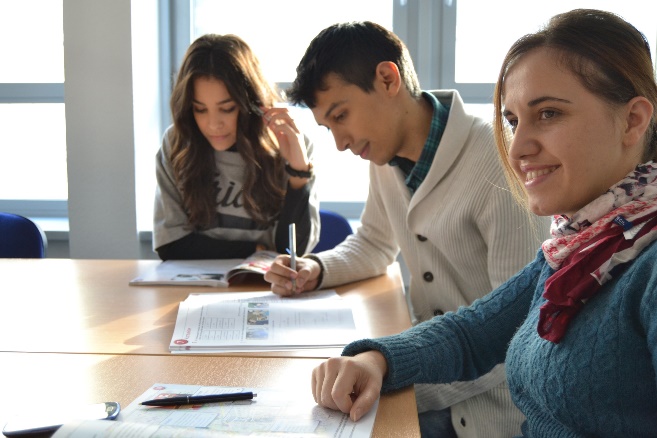 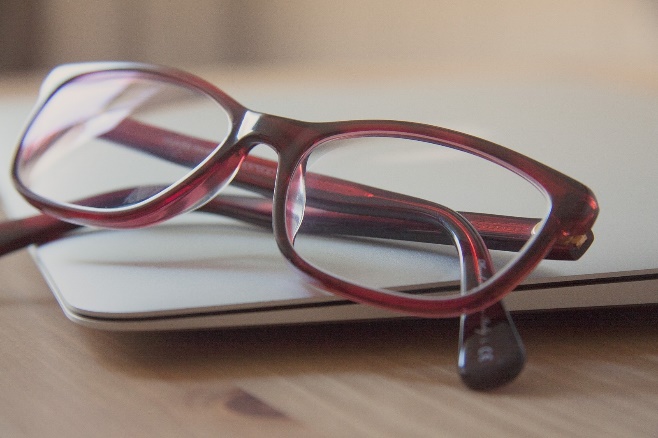 研究成果
Research Results
研究目标
Research Goals
1
点击添加标题
上海爱广告有限公司是中国第一家精品PPT设计机构拥有顶尖的PPT设计团队坚持精益求精
2
点击添加标题
上海爱广告有限公司是中国第一家精品PPT设计机构拥有顶尖的PPT设计团队坚持精益求精
3
点击添加标题
上海爱广告有限公司是中国第一家精品PPT设计机构拥有顶尖的PPT设计团队坚持精益求精
图表标题
研究目标
Research Goals
87%
72%
70%
54%
点击添加标题
点击添加标题
点击添加标题
点击添加标题
上海爱广告有限公司是中国第一家精品PPT设计机构拥有顶尖的PPT设计团队坚持精益求精
上海爱广告有限公司是中国第一家精品PPT设计机构拥有顶尖的PPT设计团队坚持精益求精
上海爱广告有限公司是中国第一家精品PPT设计机构拥有顶尖的PPT设计团队坚持精益求精
上海爱广告有限公司是中国第一家精品PPT设计机构拥有顶尖的PPT设计团队坚持精益求精
研究成果
Research Results
点击添加标题
上海爱广告有限公司是中国第一家精品PPT设计机构
点击添加标题
上海爱广告有限公司是中国第一家精品PPT设计机构
点击添加标题
上海爱广告有限公司是中国第一家精品PPT设计机构
点击添加标题
上海爱广告有限公司是中国第一家精品PPT设计机构
应用前景
Using Prospects
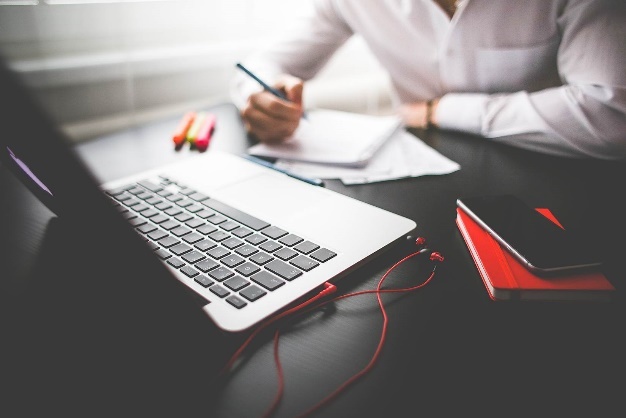 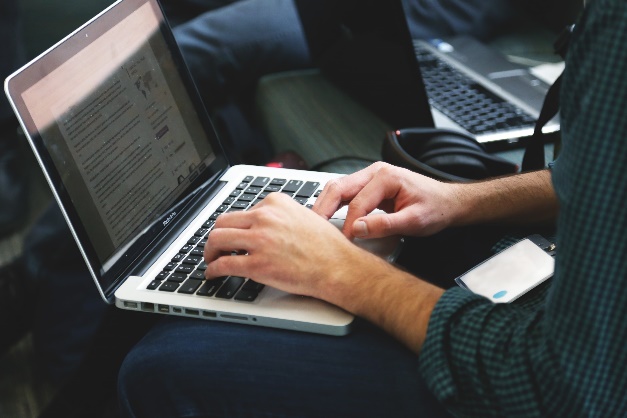 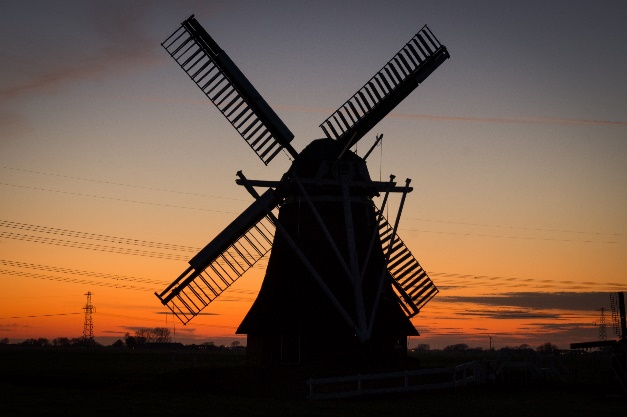 点击添加标题
上海爱广告有限公司是中国第一家精品PPT设计机构上海爱广告有限公司是中国第一家精品PPT设计机构上海爱广告有限公司是中国第一家精品PPT设计机构上海爱广告有限公司是中国第一家精品PPT设计机构上海爱广告有限公司是中国第一家精品PPT设计机构
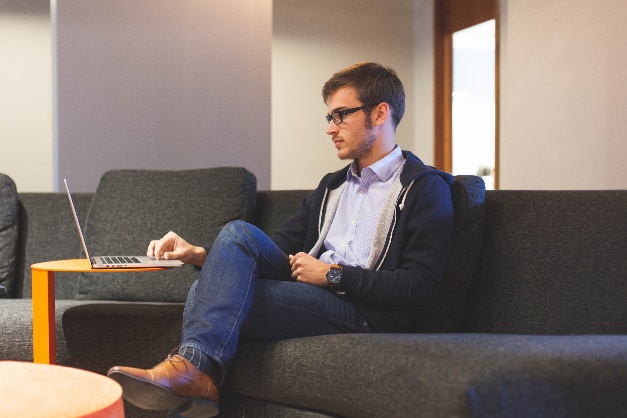 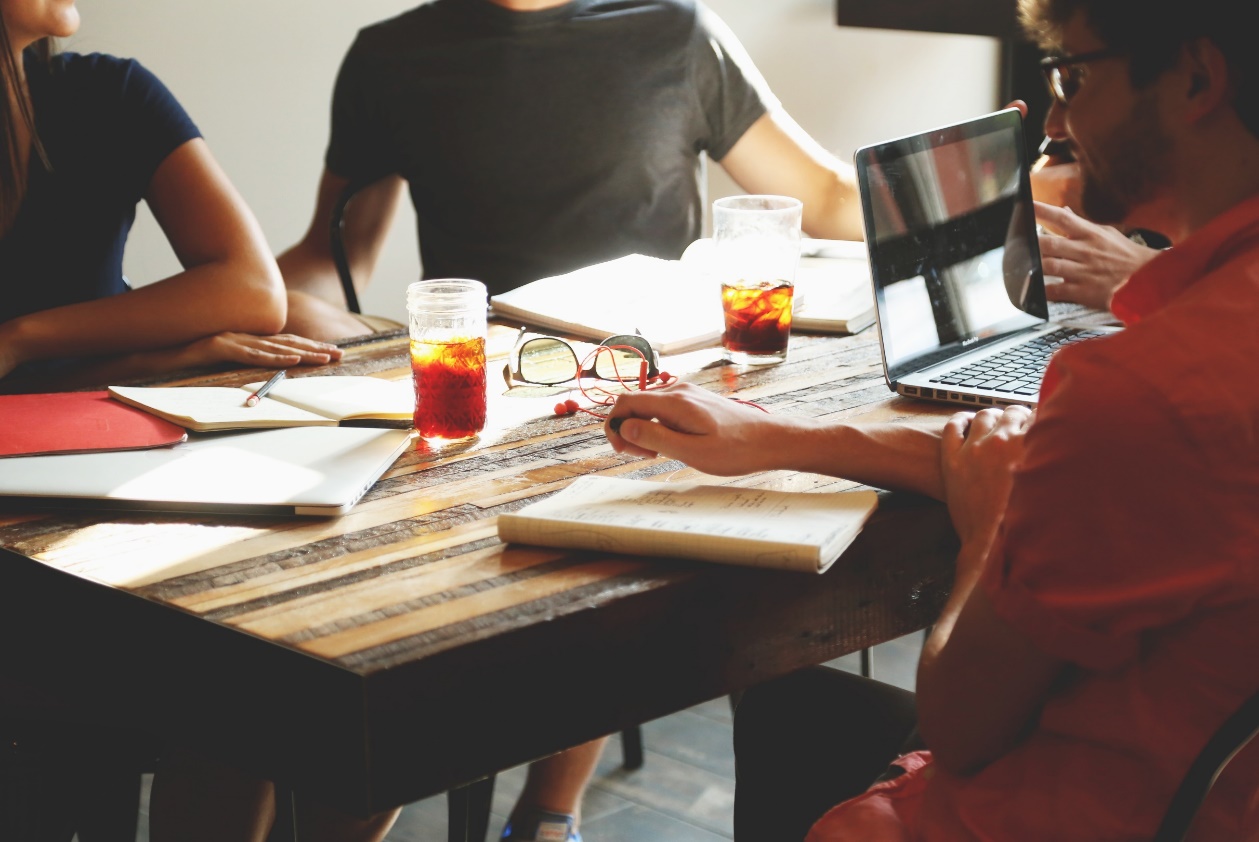 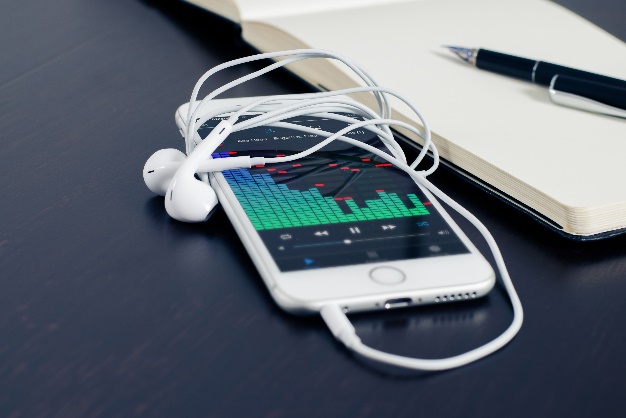 结论建议
Conclusions & Suggestions
问题分析与评估
Analyze & Evaluate
点击添加标题
点击添加标题
上海爱广告有限公司是中国第一家精品PPT设计机构拥有顶尖的PPT设计团队坚持精益求精
上海爱广告有限公司是中国第一家精品PPT设计机构拥有顶尖的PPT设计团队坚持精益求精
点击添加标题
点击添加标题
上海爱广告有限公司是中国第一家精品PPT设计机构拥有顶尖的PPT设计团队坚持精益求精
上海爱广告有限公司是中国第一家精品PPT设计机构拥有顶尖的PPT设计团队坚持精益求精
问题分析与评估
Analyze & Evaluate
5.3
4.6
4.6
4.5
4.4
4.3
4.0
3.5
3.4
3.2
2.8
2.5
2.4
2.1
2.0
1.8
点击添加标题
上海爱广告有限公司是中国第一家精品PPT设计机构拥有顶尖的PPT设计团队坚持精益求精上海爱广告有限公司是中国第一家精品PPT设计机构拥有顶尖的PPT设计团队坚持精益求精上海爱广告有限公司是中国第一家精品PPT设计机构拥有顶尖的PPT设计团队坚持精益求精
问题分析与评估
Analyze & Evaluate
点击添加标题
点击添加标题
上海爱广告有限公司是中国第一家精品PPT设计机构拥有顶尖的PPT设计团队坚持精益求精
上海爱广告有限公司是中国第一家精品PPT设计机构拥有顶尖的PPT设计团队坚持精益求精
点击添加标题
点击添加标题
上海爱广告有限公司是中国第一家精品PPT设计机构拥有顶尖的PPT设计团队坚持精益求精
上海爱广告有限公司是中国第一家精品PPT设计机构拥有顶尖的PPT设计团队坚持精益求精
点击添加标题
点击添加标题
上海爱广告有限公司是中国第一家精品PPT设计机构拥有顶尖的PPT设计团队坚持精益求精
上海爱广告有限公司是中国第一家精品PPT设计机构拥有顶尖的PPT设计团队坚持精益求精
研究总结
Research Conclusions
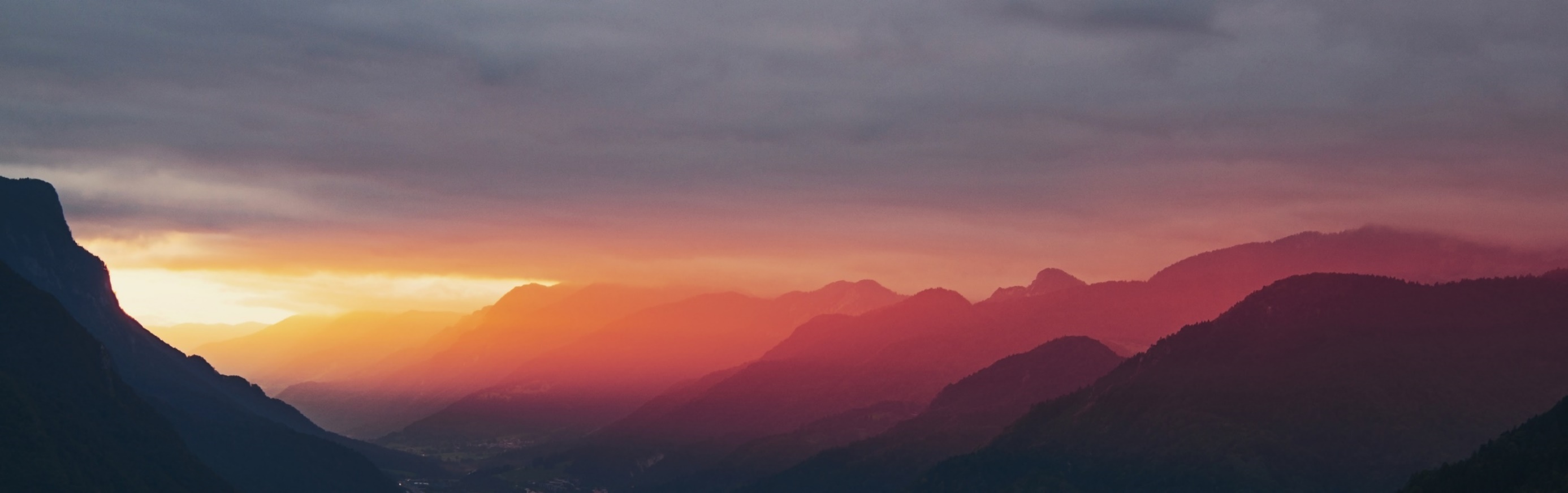 点击添加标题
上海爱广告有限公司是中国第一家精品PPT设计机构拥有顶尖的PPT设计团队坚持精益求精上海爱广告有限公司是中国第一家精品PPT设计机构拥有顶尖的PPT设计团队坚持精益求精上海爱广告有限公司是中国第一家精品PPT设计机构拥有顶尖的PPT设计团队坚持精益求精上海爱广告有限公司是中国第一家精品PPT设计机构拥有顶尖的PPT设计团队坚持精益求精上海爱广告有限公司是中国第一家精品PPT设计机构拥有顶尖的PPT设计团队坚持精益求精
谢谢聆听
答辩结束    请老师提问